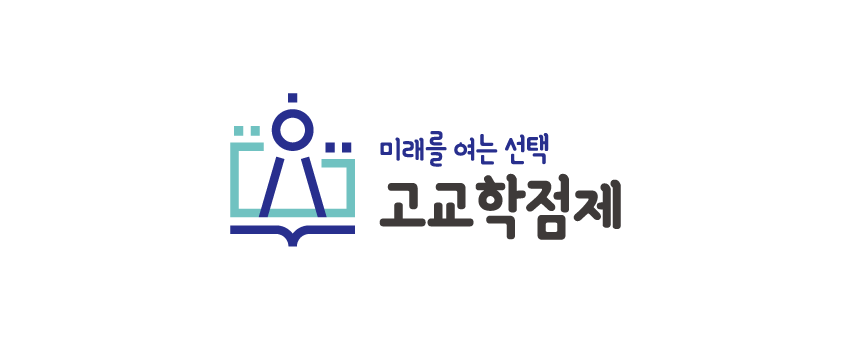 안내Ⅰ
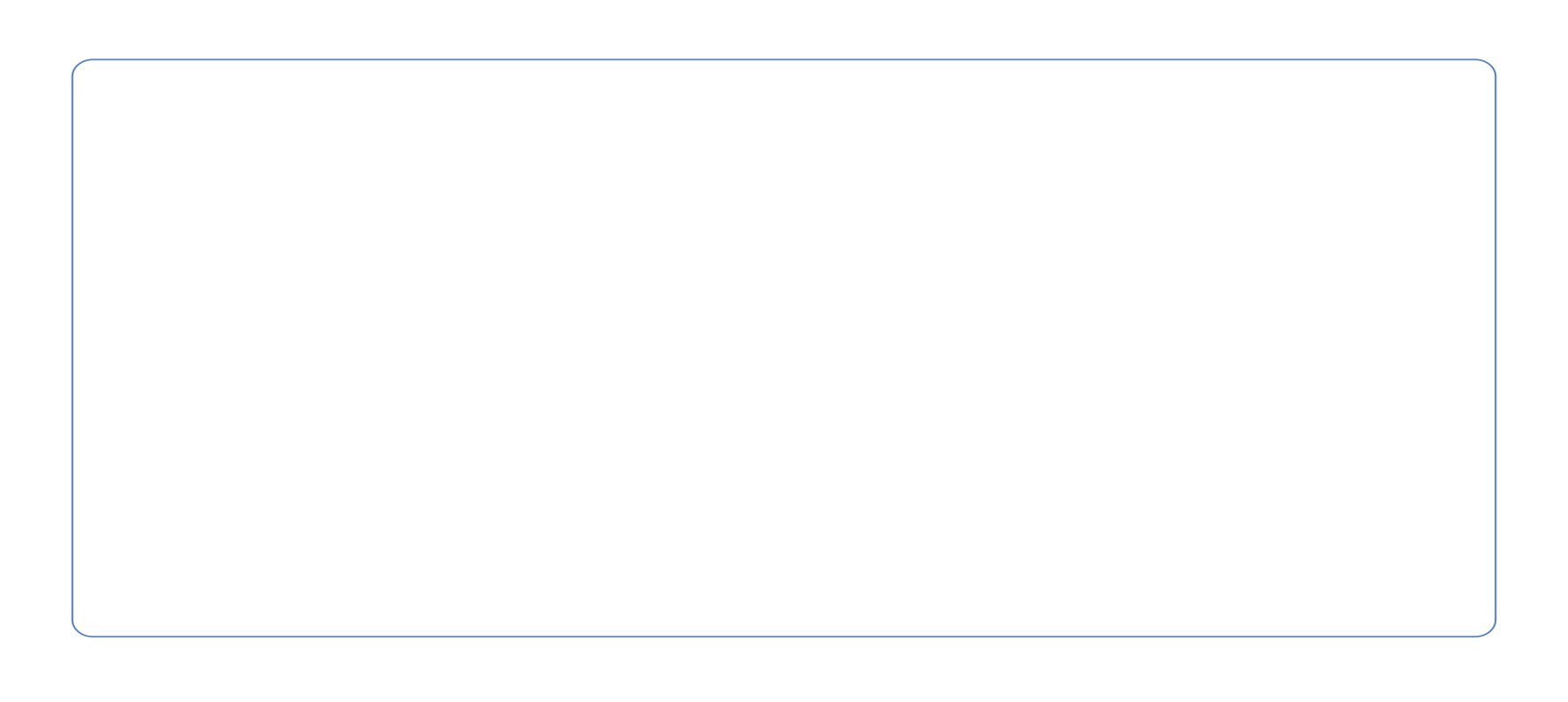 2022 개정 교육과정 편성·운영 주요 사항
개정의 배경
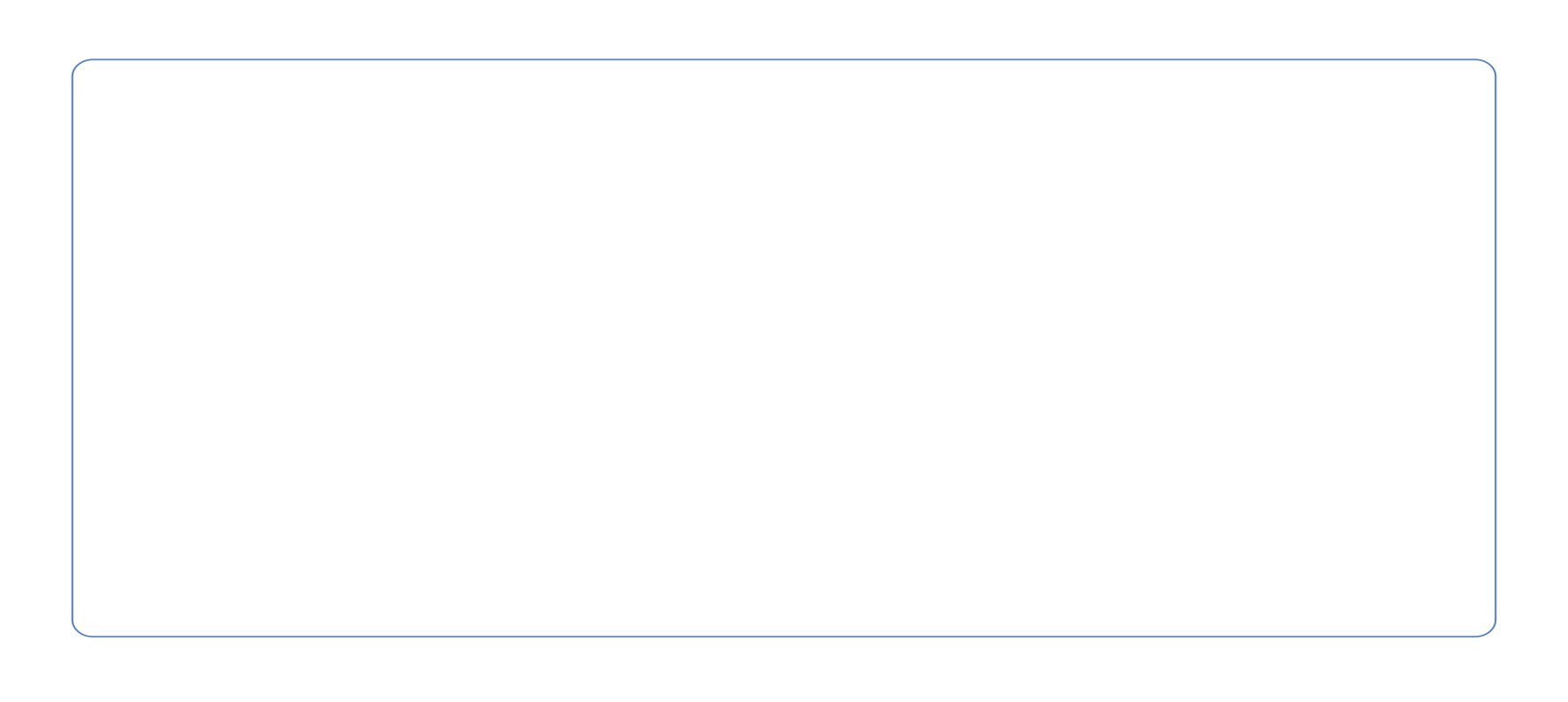 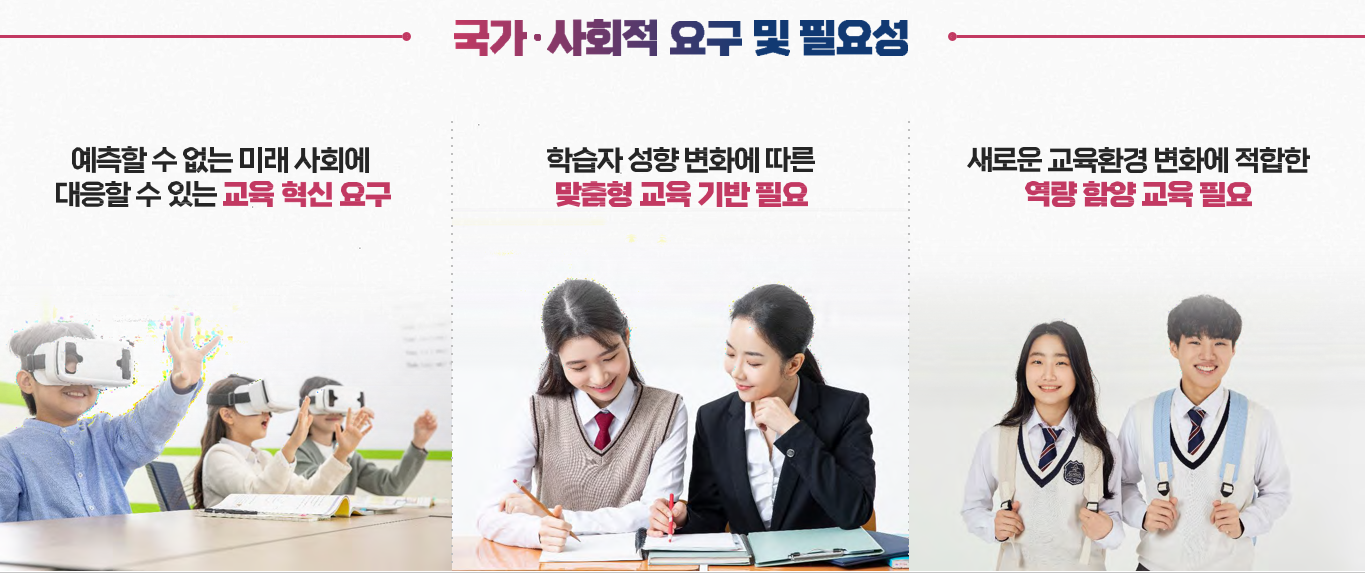 개정 중점
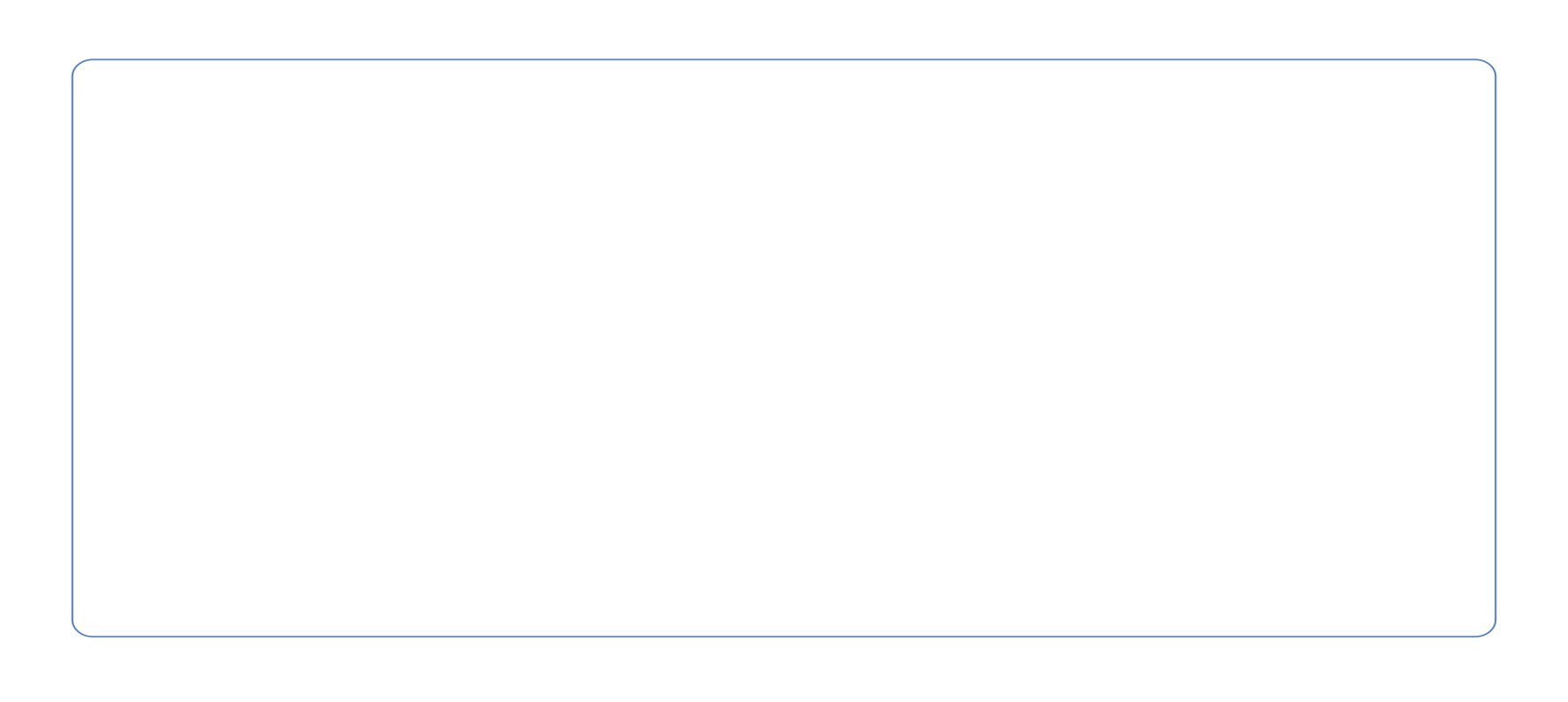 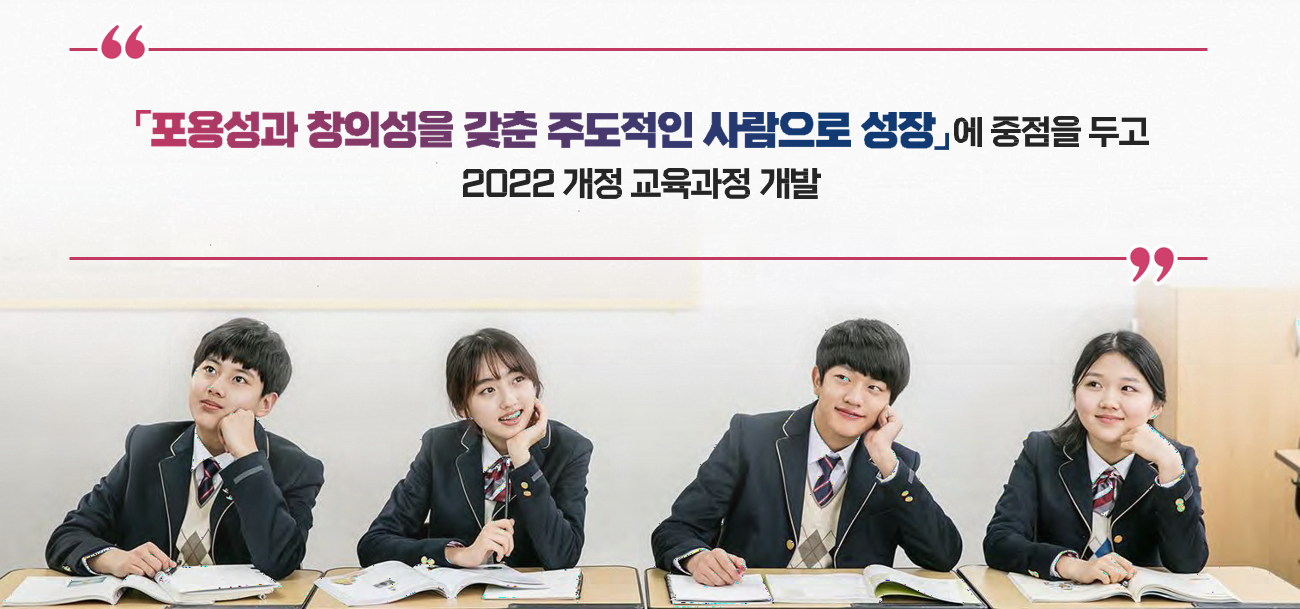 고등학교 개정내용
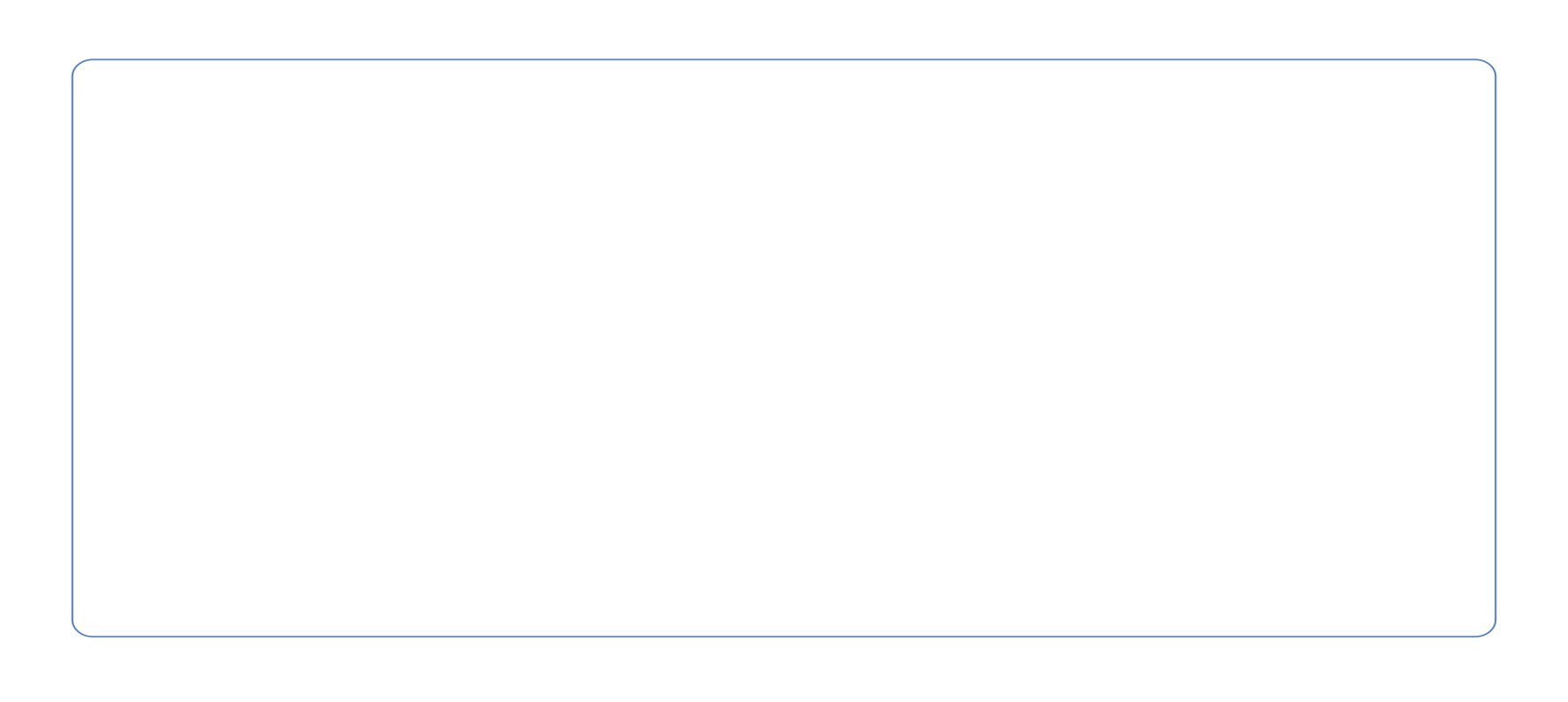 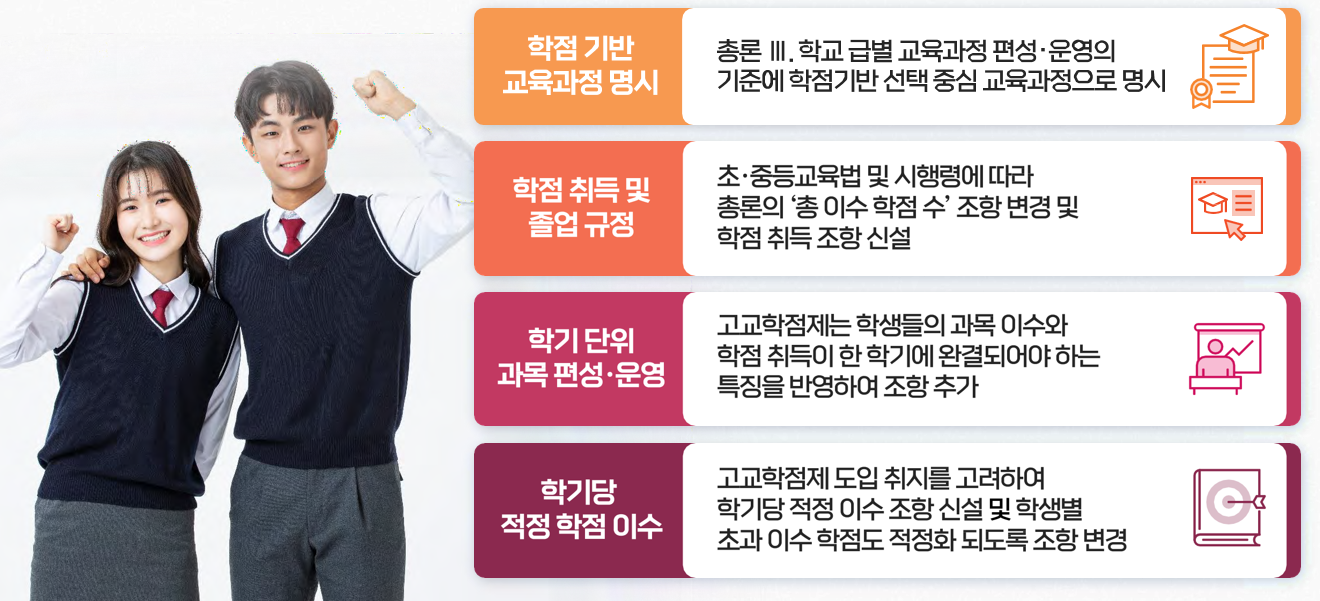 창의적 체험활동 영역 변경
p.47
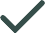 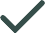 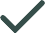 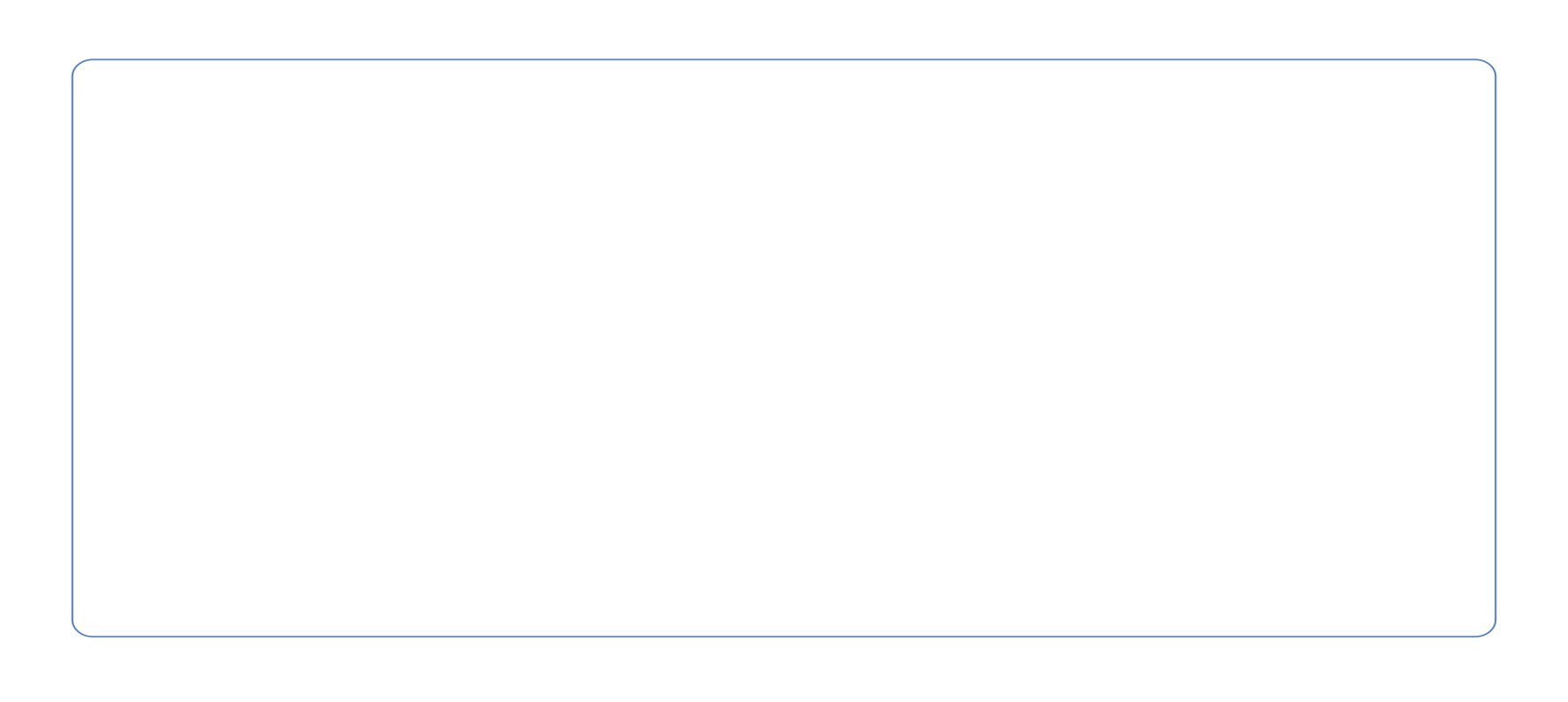 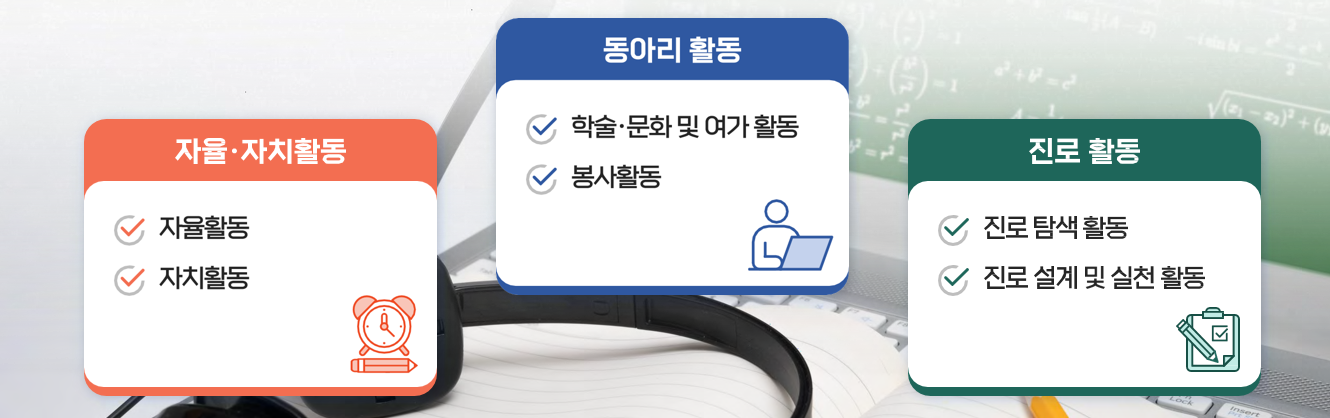 봉사활동
자율활동 내 프로젝트형 봉사활동 - 개인 / 공동 프로젝트형 봉사활동 
    동아리활동  내 봉사활동의 영역으로 편성
    모든 영역의 활동과 탄력적으로 연계·통합하여 운영 가능
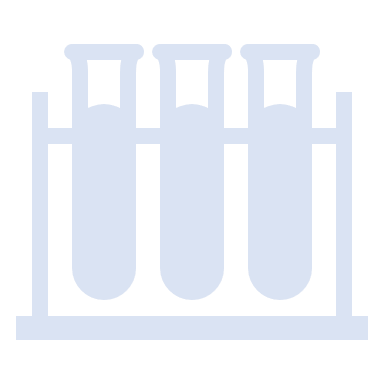 보통 교과 재구조화
p.46
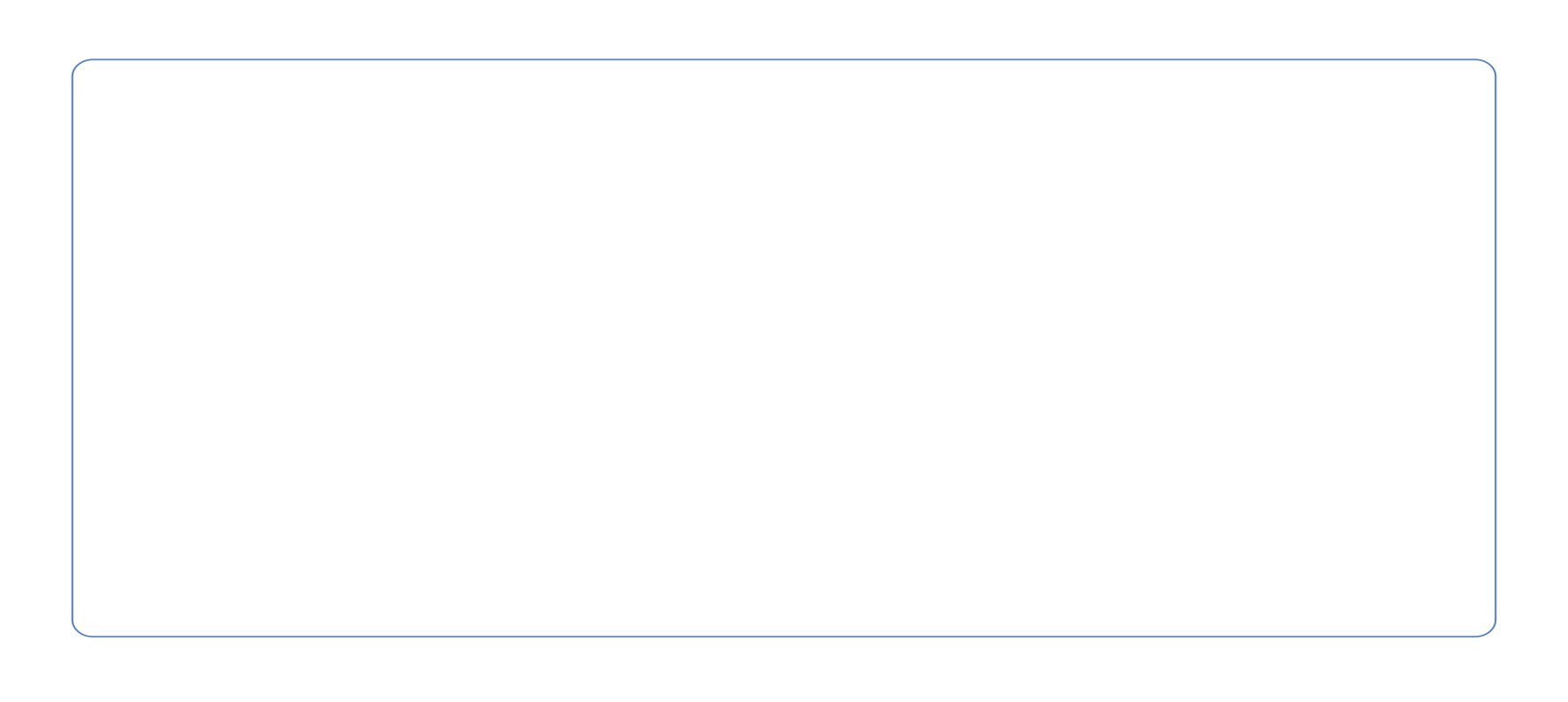 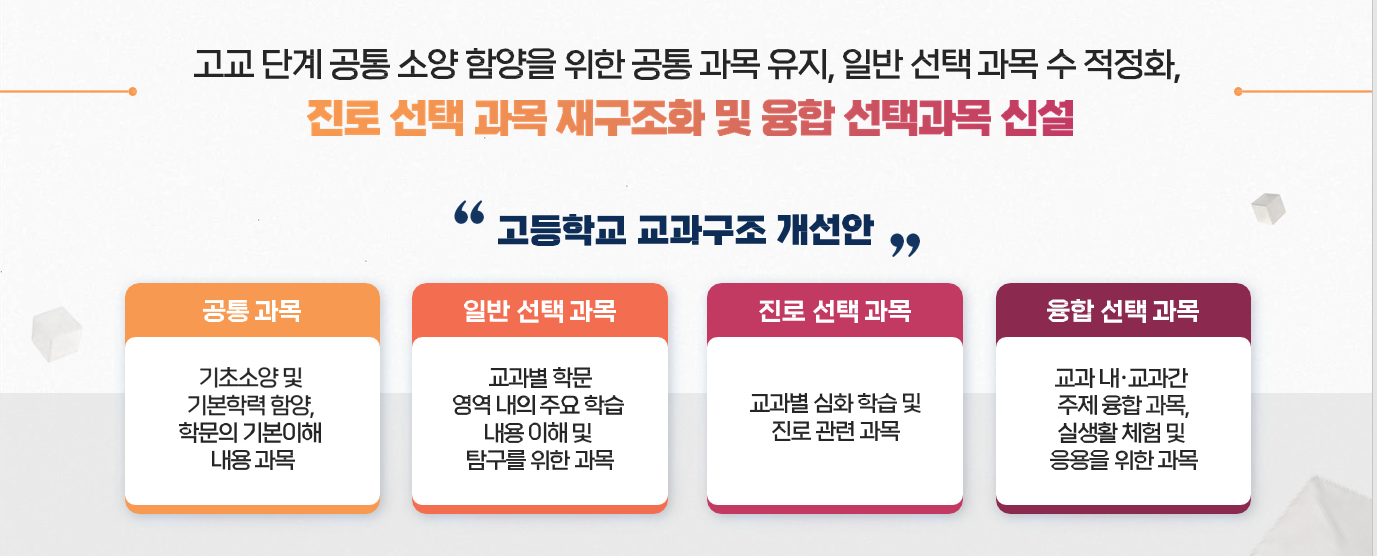 보통 교과 재구조화
p.46
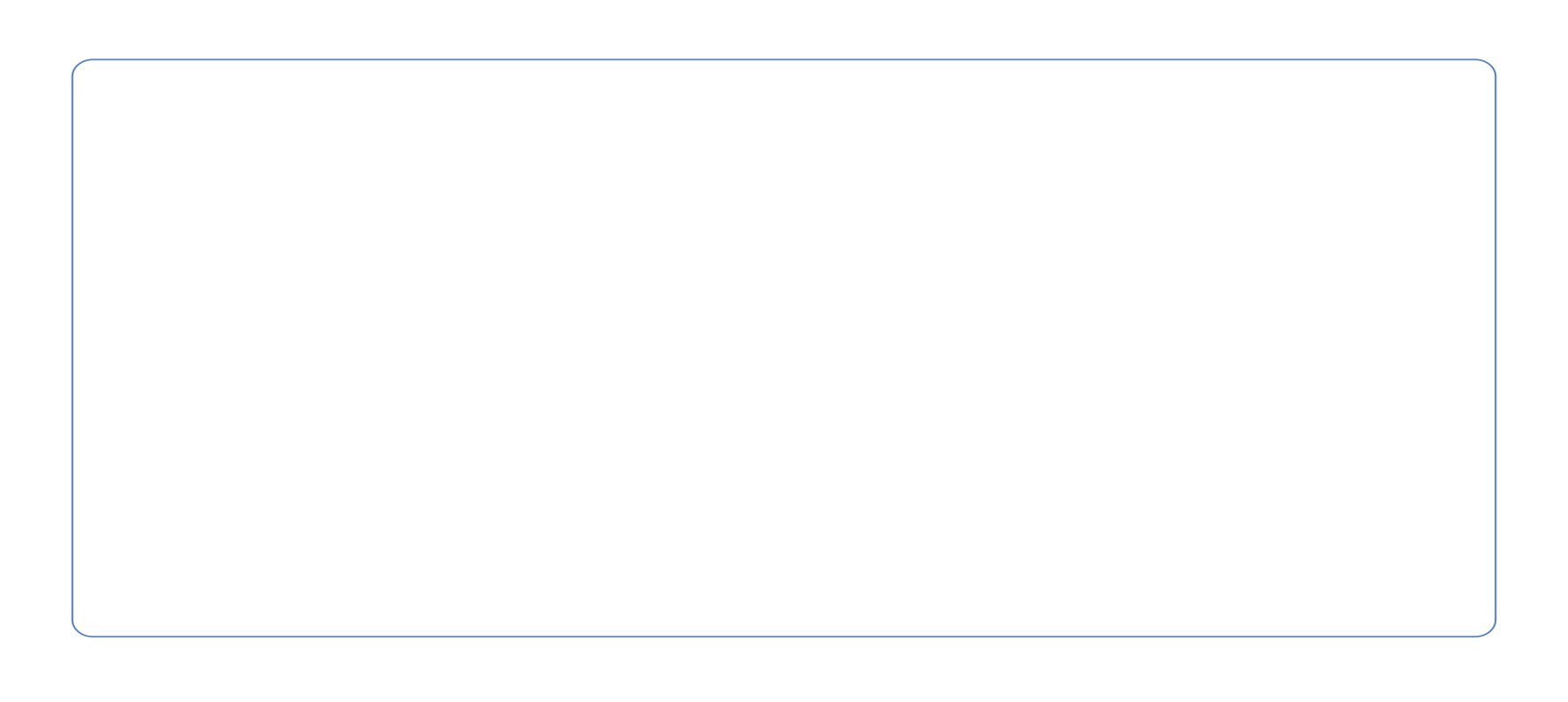 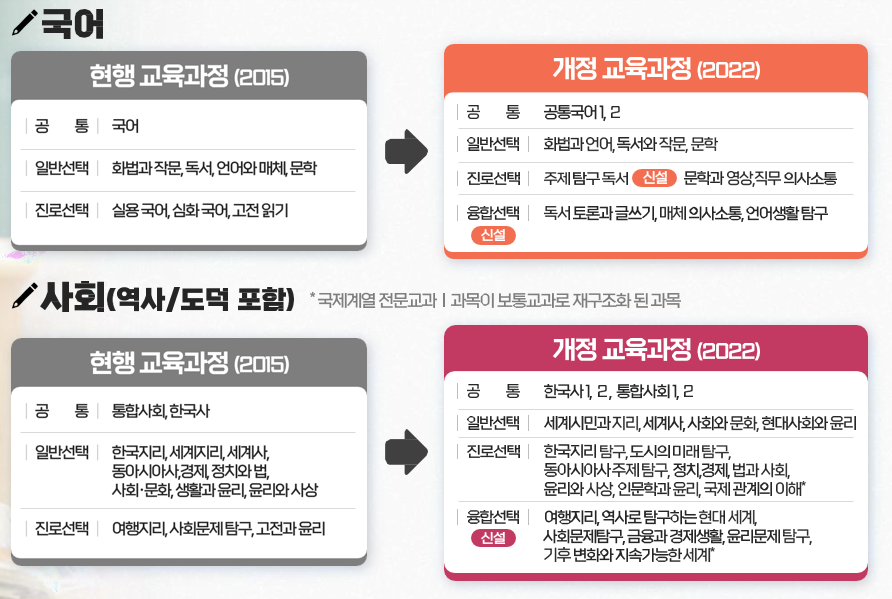 학점배당기준
p.48
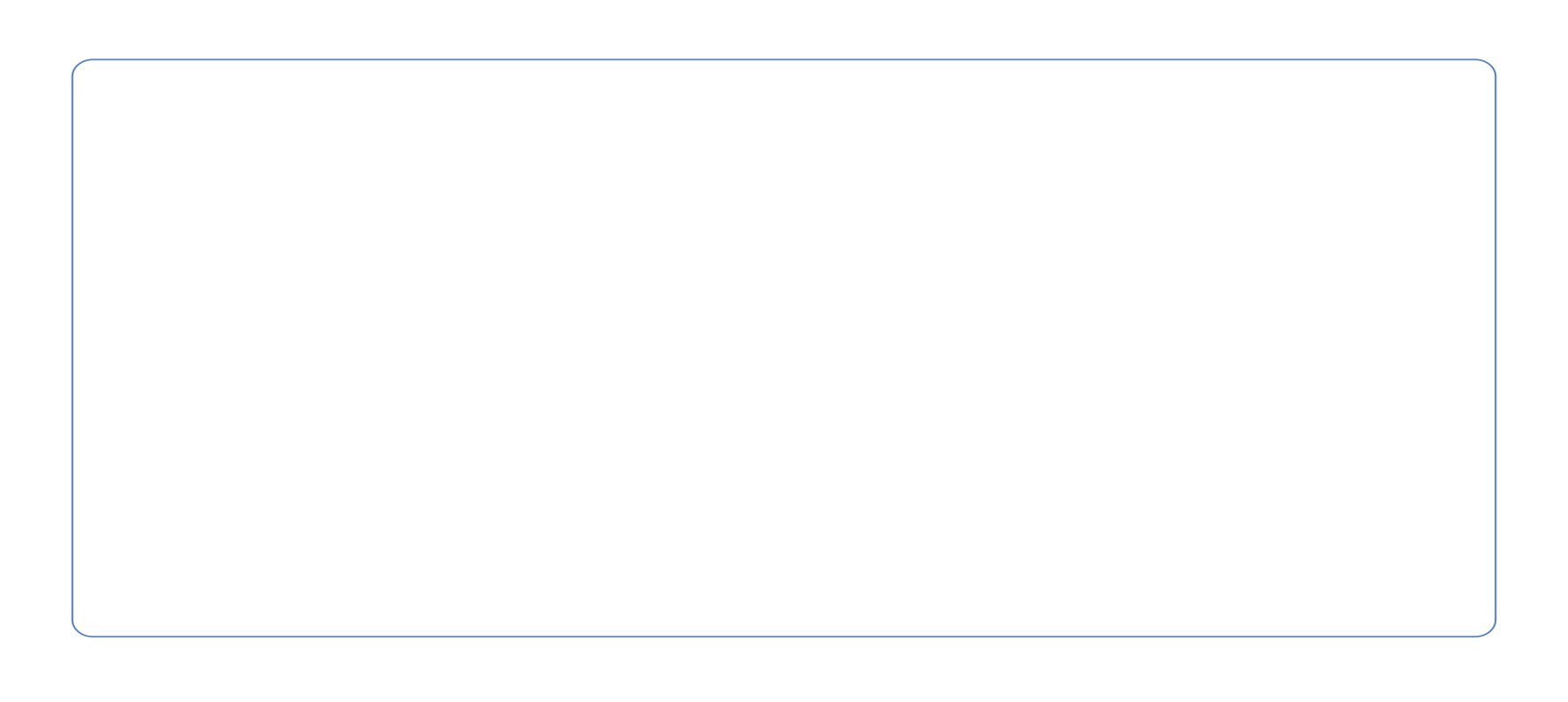 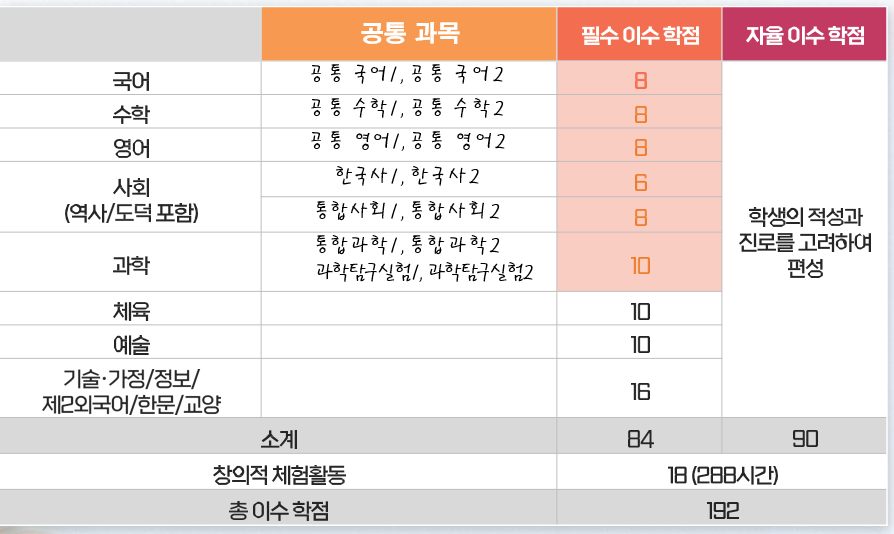 1학점 감 가능/증 불가
증감불가
학점 증감 편성·운영
p.55
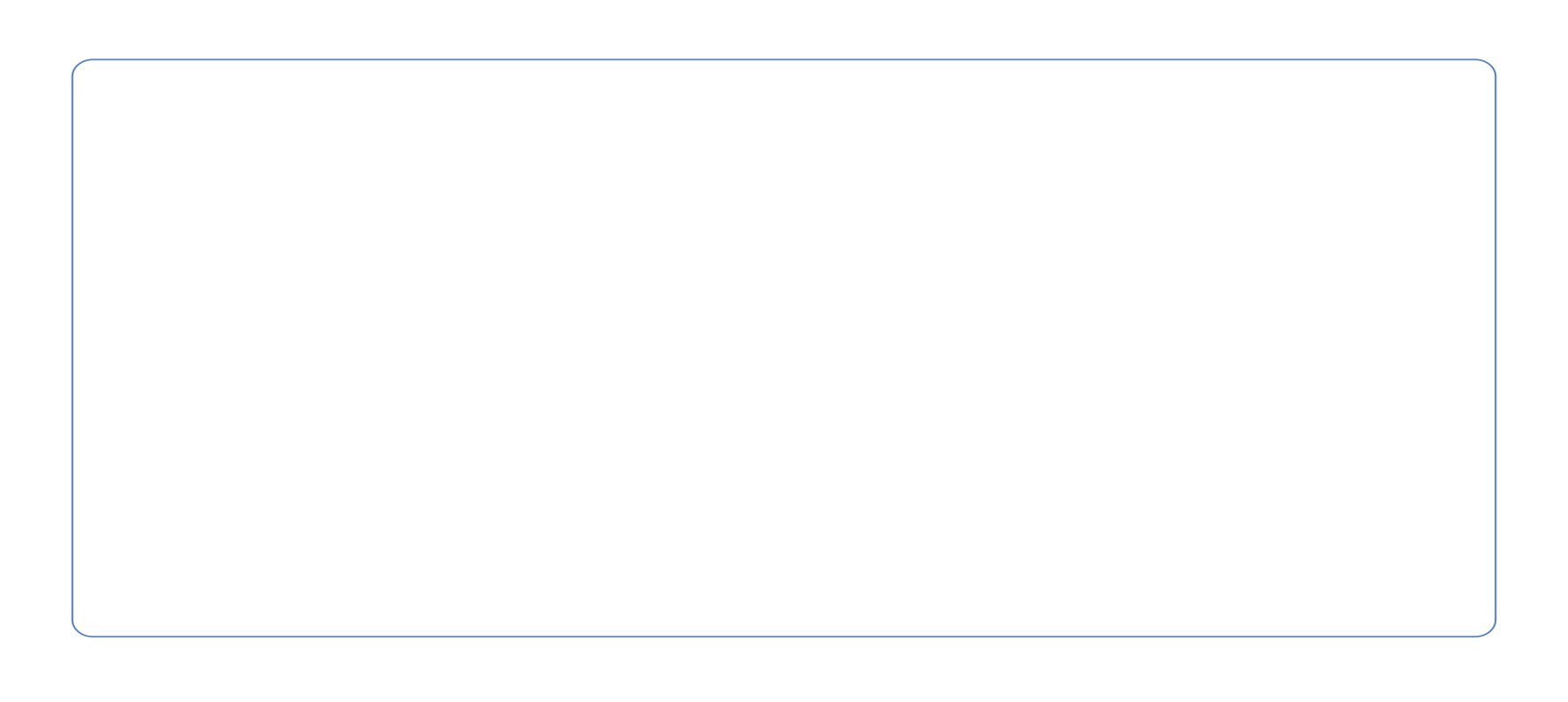 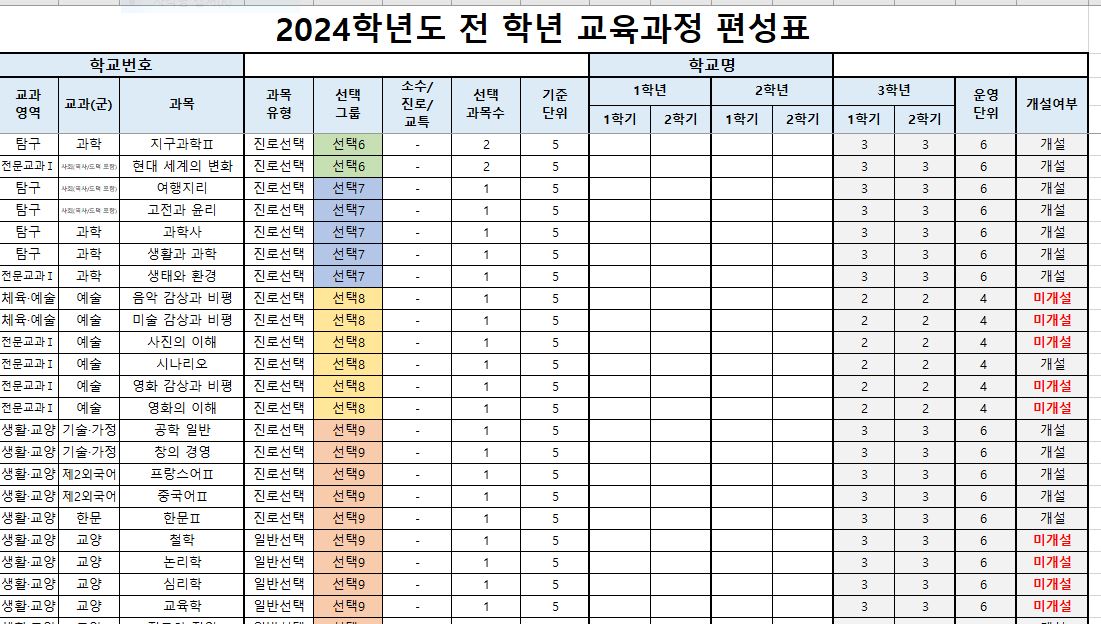 편성 유의사항
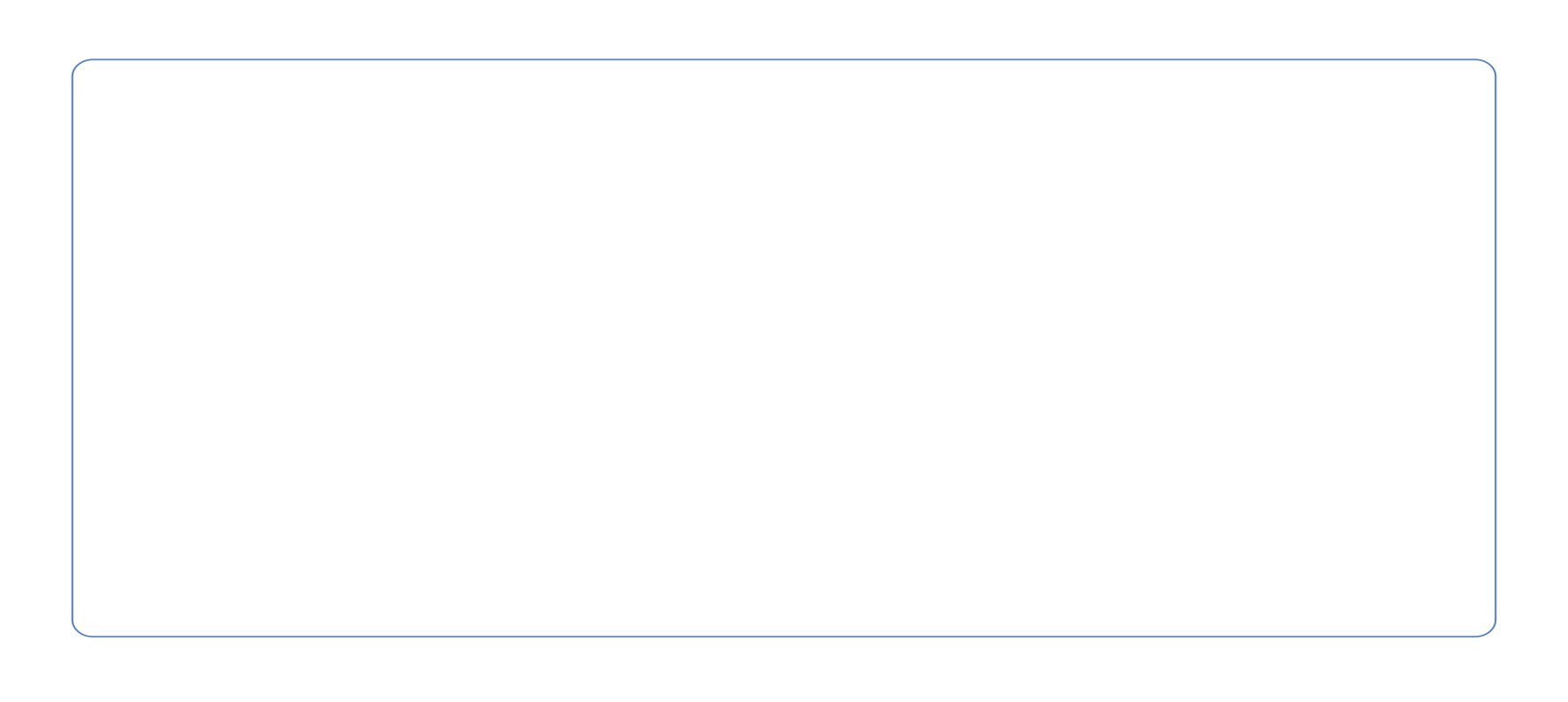 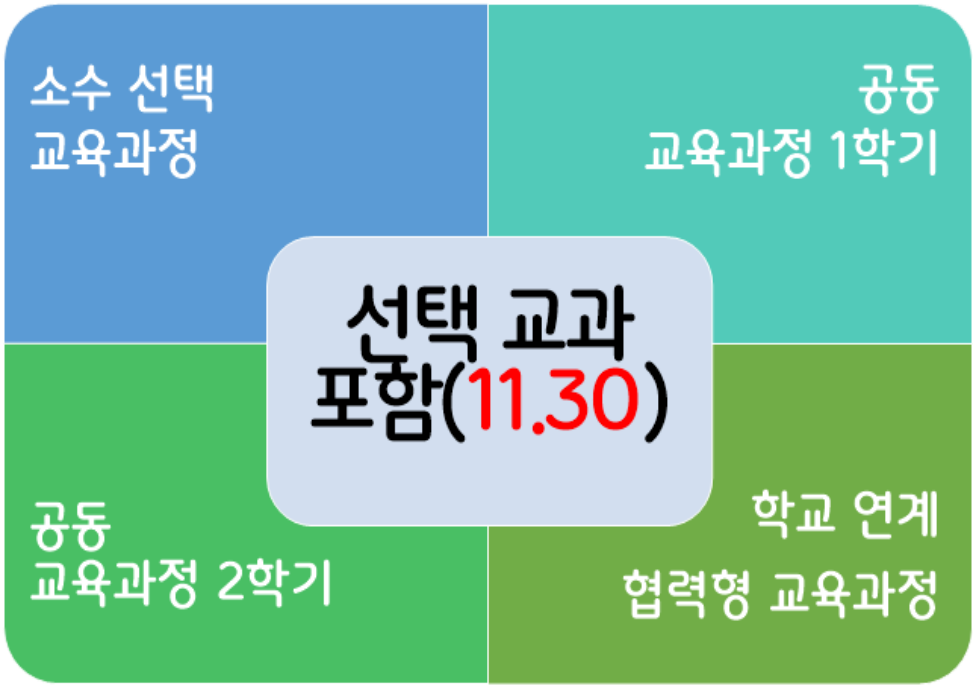 4월 neis 
편제 컨설팅
일치 여부
최종 예산 확정 후 포함(2월말)
교육과정 컨설팅 방법
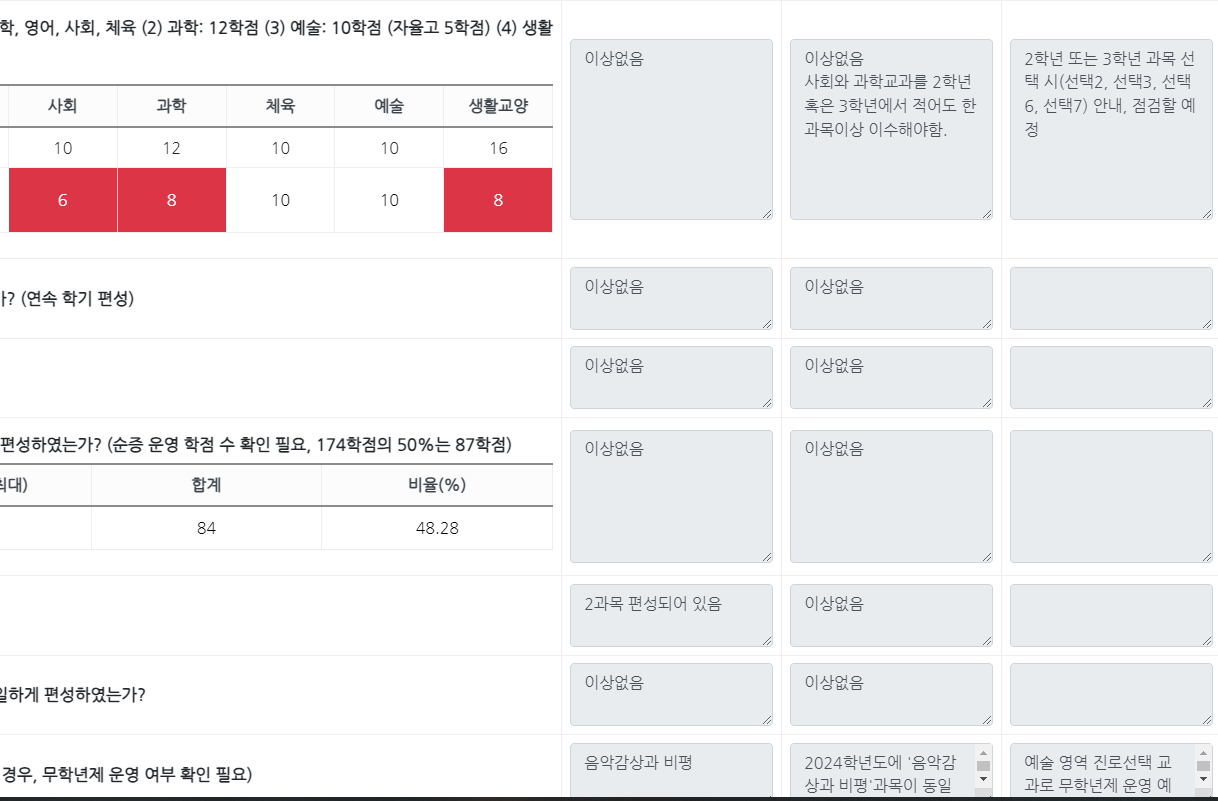 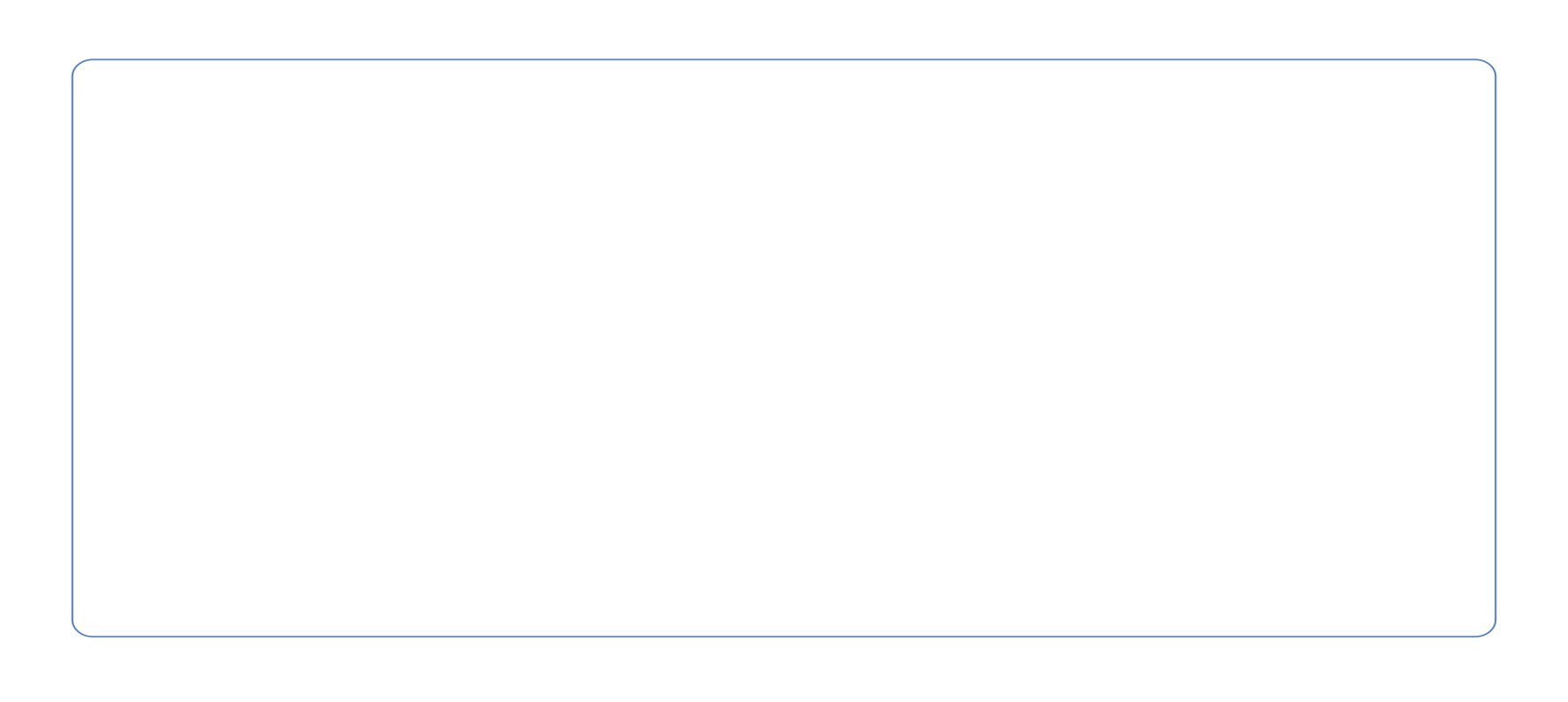 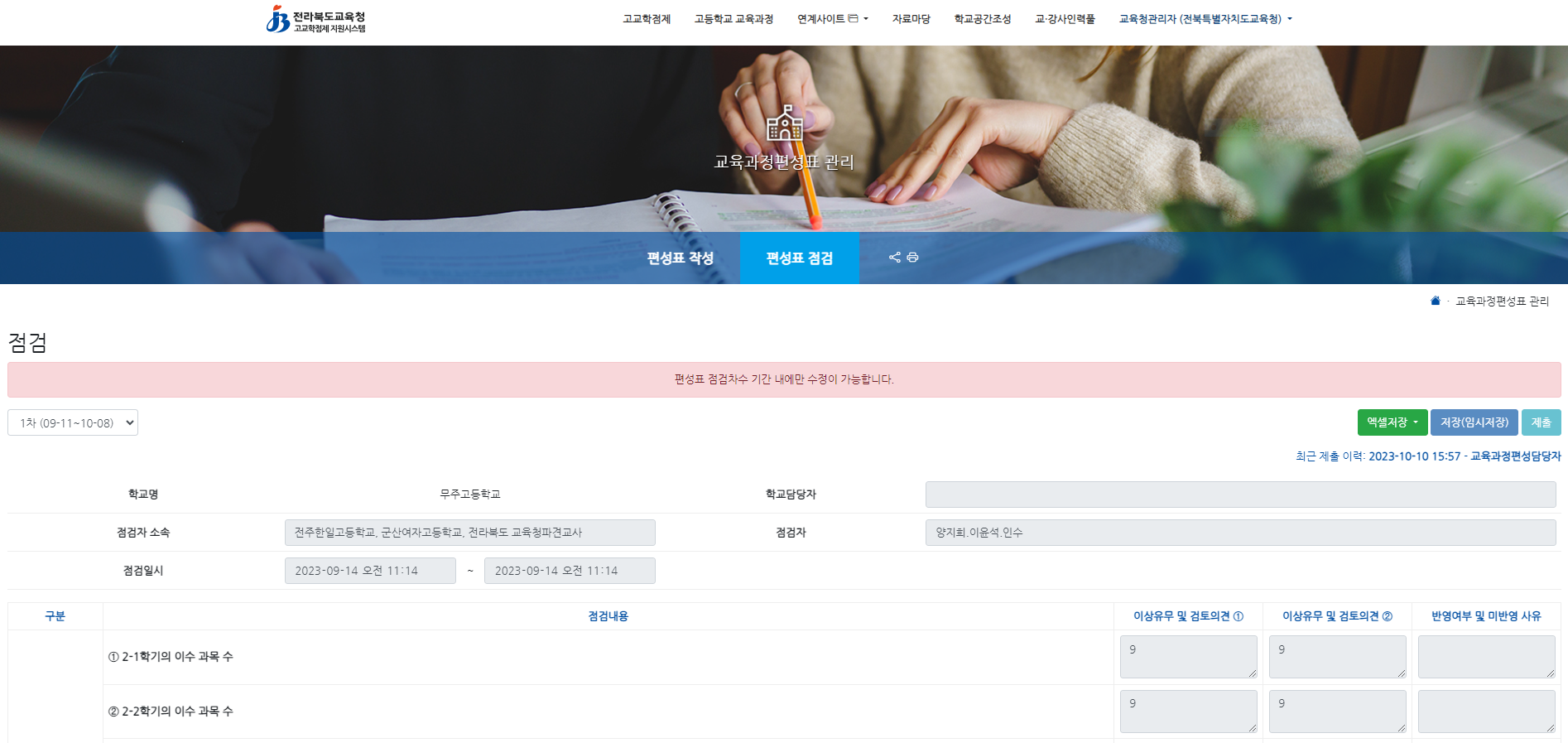 교육과정 편제와 학점 배당 편성 절차
p.102
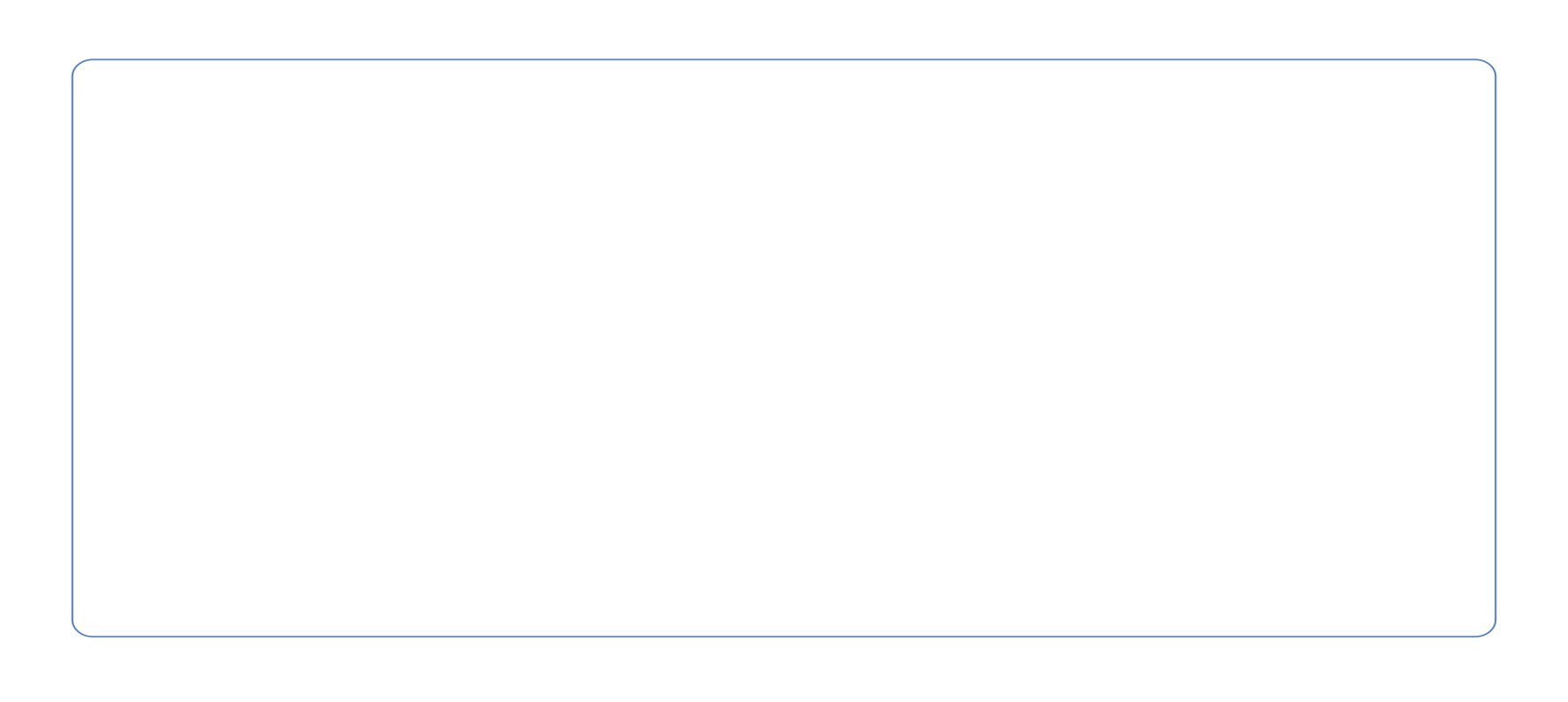 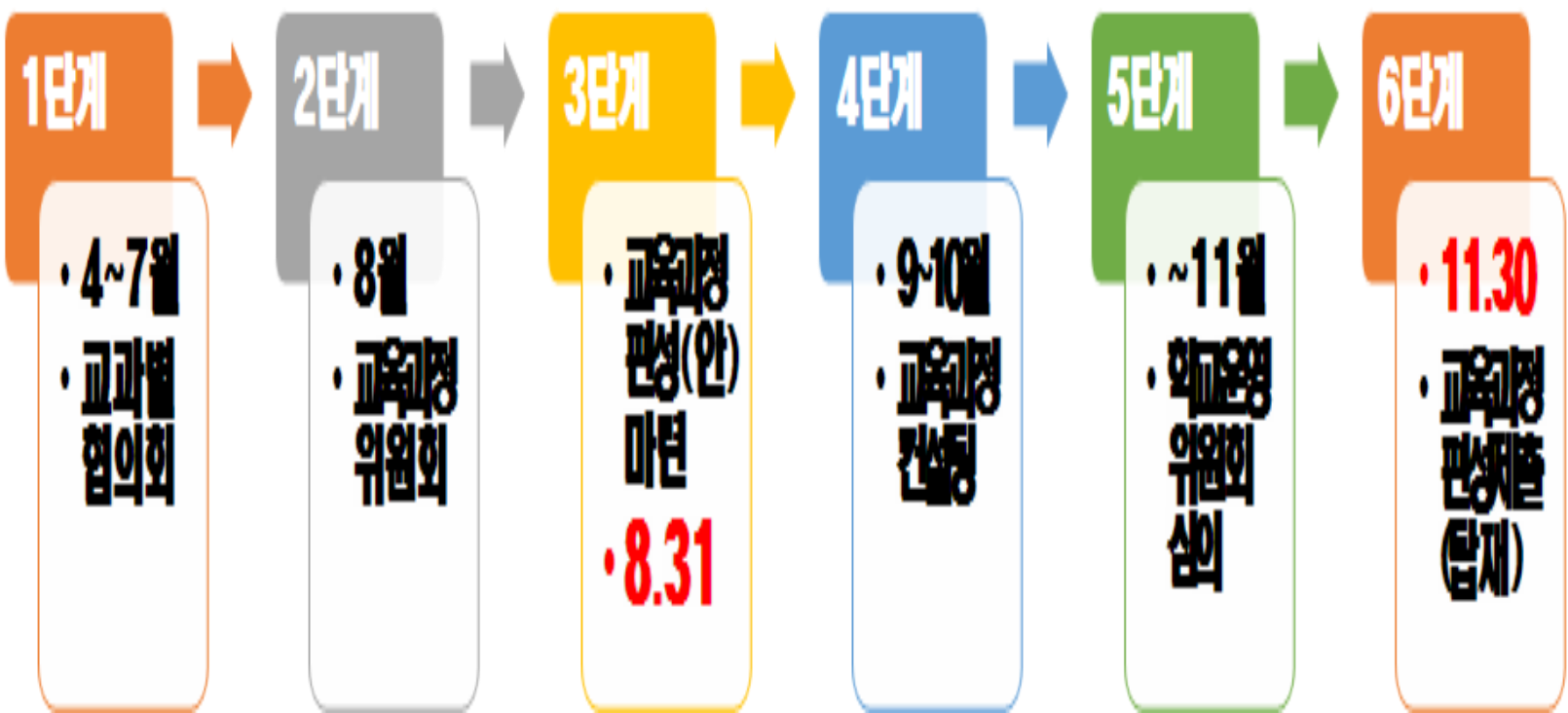 교육과정 편제와 학점 배당 변경 절차
p.102
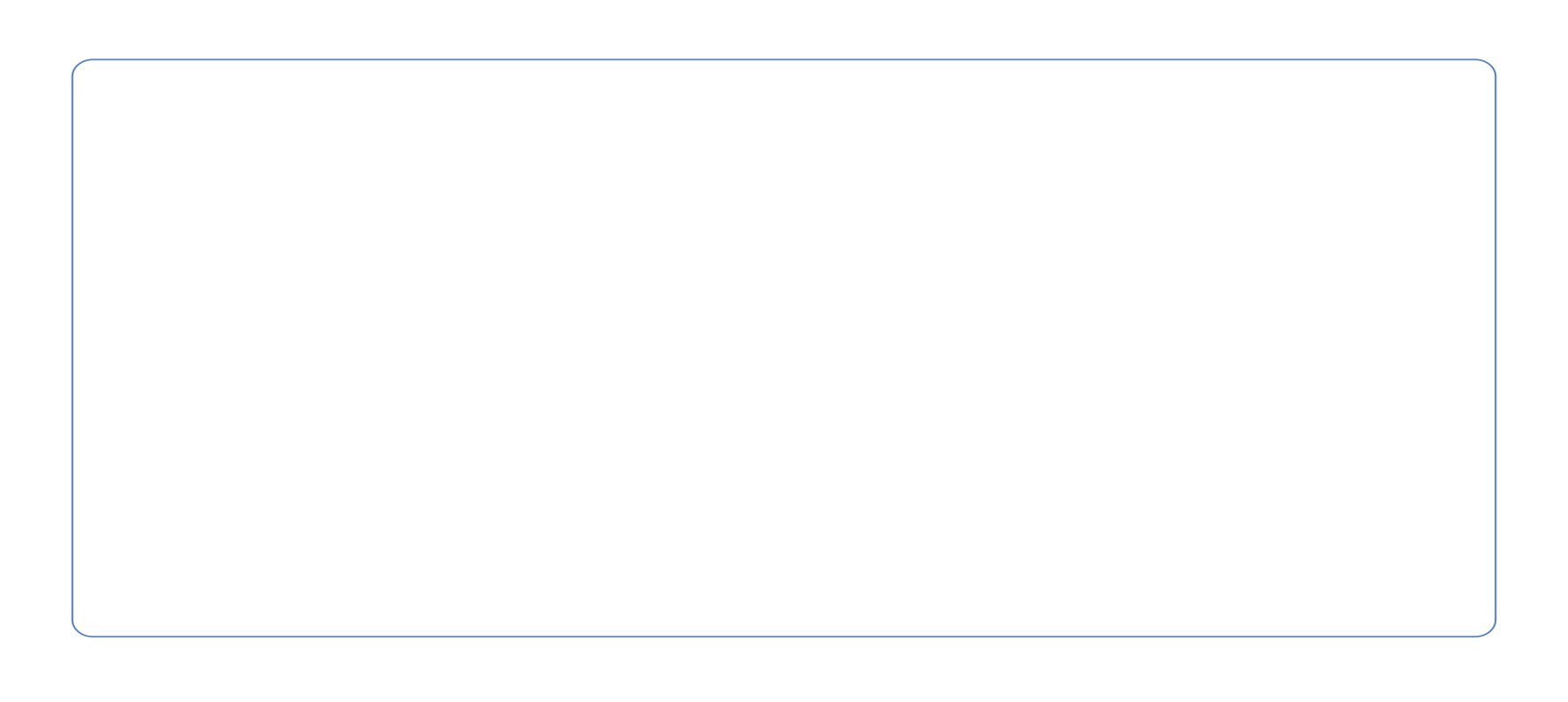 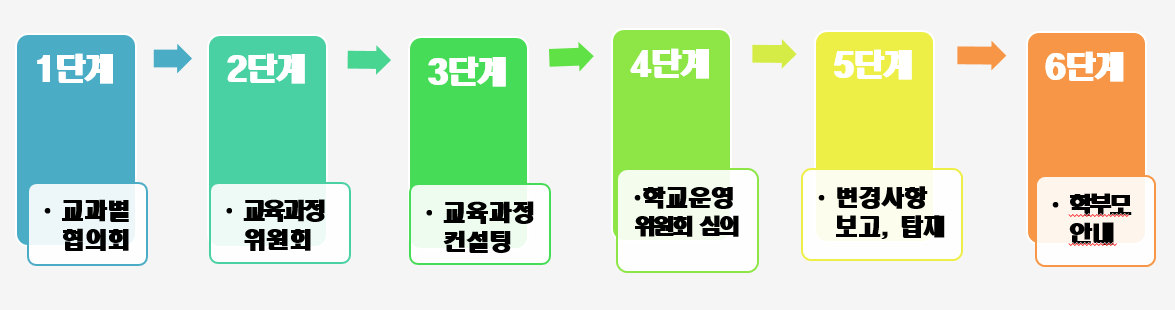 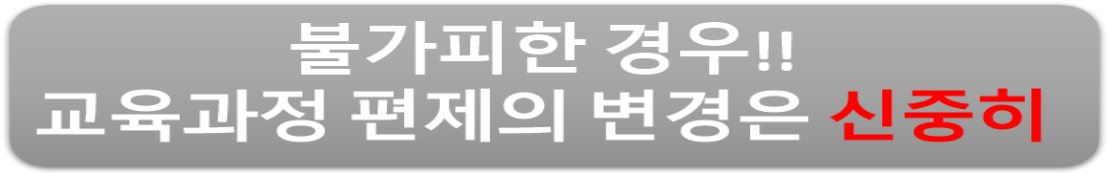 새로운 교과목 신설 승인
p.81
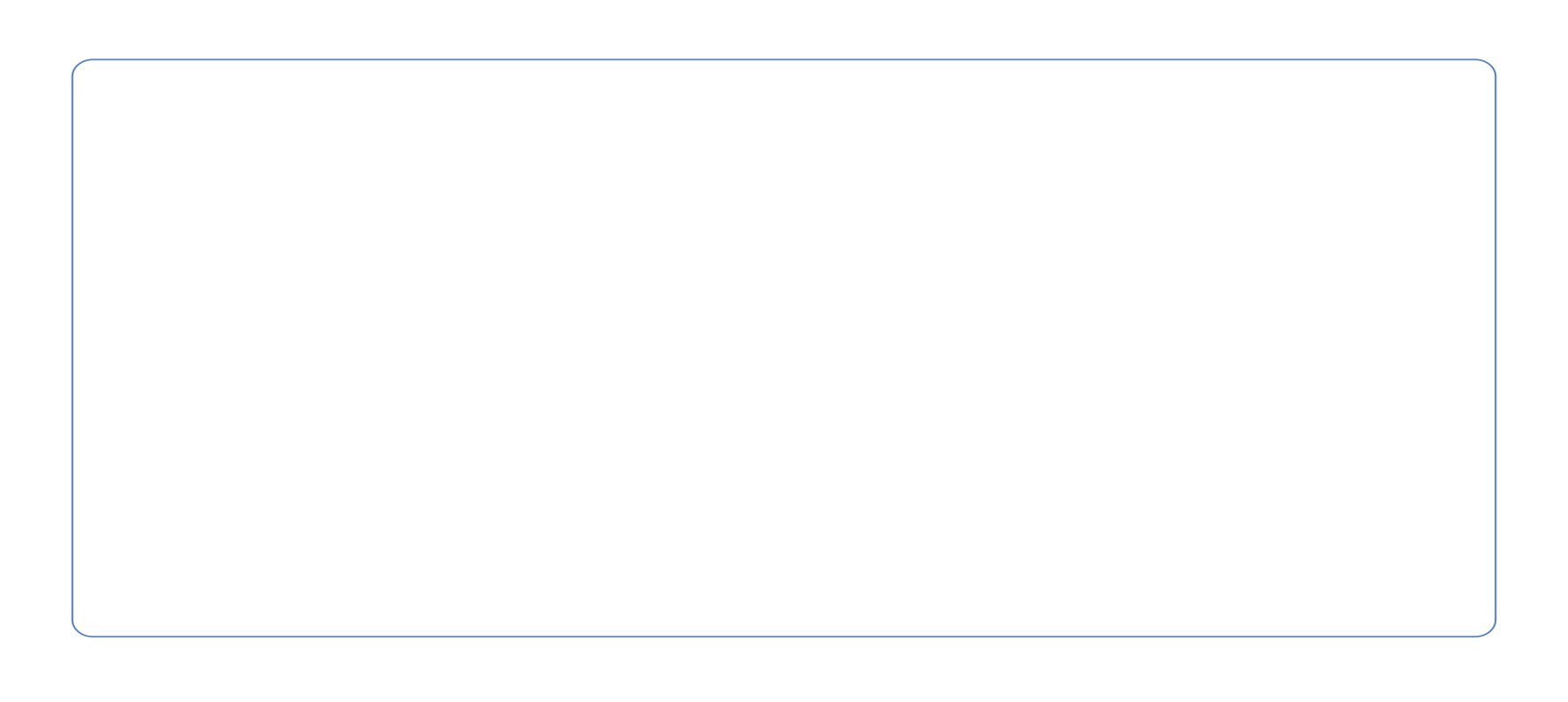 2015 개정 교육과정 내 교과목 – 자동 청문
 2022 개정 교육과정 새로운 교과목 신설 승인 절차 준수
 타 시도 교육감 승인 교과목(고시외과목) 
 - 해당(승인) 교육청 한시적 사용승인 없이 사용 불가
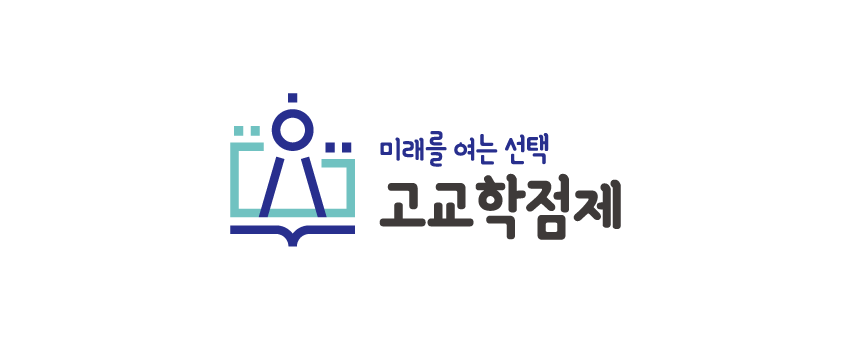 안내Ⅱ
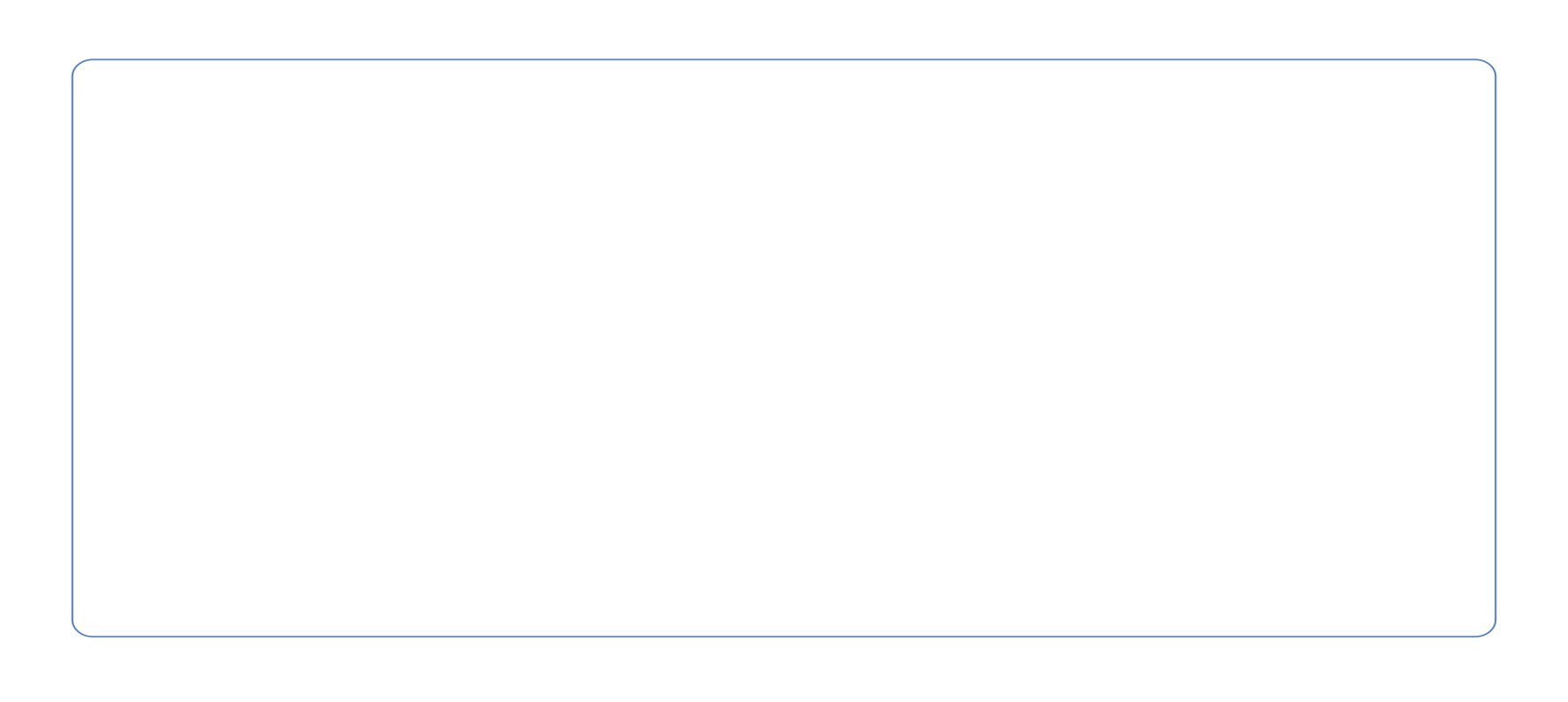 고교-대학 연계
공동교육과정
2024학년도 일반고-대학 연계 주요 내용
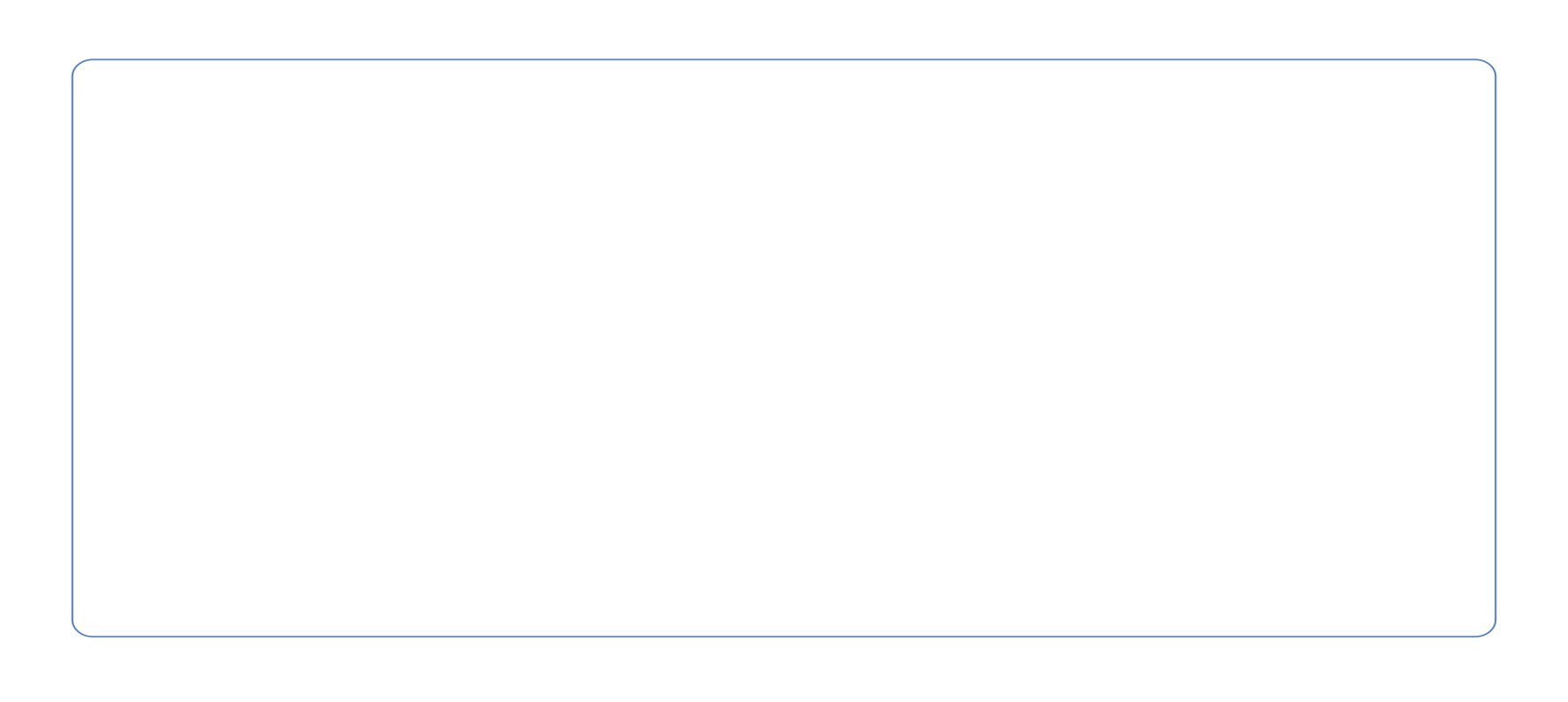 겨울방학 창의인재
미리가는 연구실
1학기 주말 연계
찾아가는 여름방학
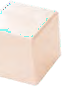 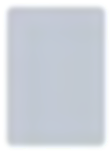 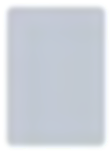 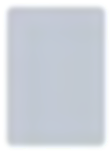 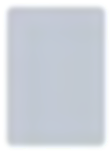 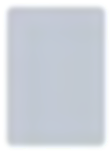 2학기 주말 연계
· 5주 주말 운영
  (20시간)
· 4~6월 
·2-3년제 대학
· 5주 주말 운영
  (20시간)
· 10~11월 
· 4년제 대학
·여름방학 중 
  3일(20시간)
·도약지구 내 거점고등학교· 4년제 대학
· 여름방학 중
  5일(20시간)
· team 선발
· 군산대학교
· 겨울방학 중
  4일(20시간)
· 1월 
· 전북대학교
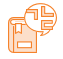 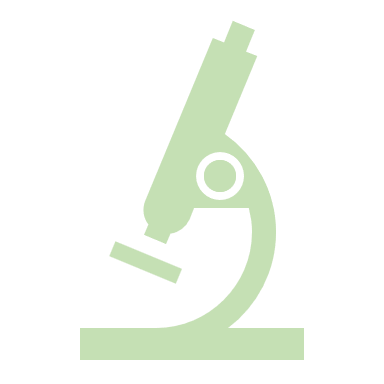 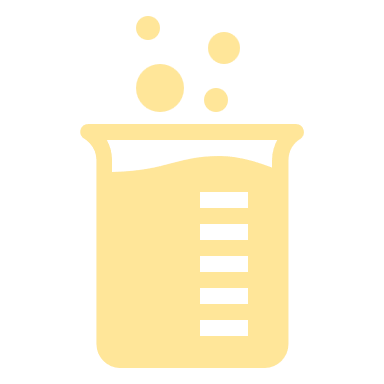 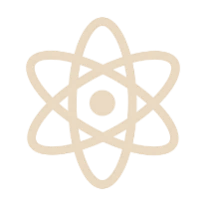 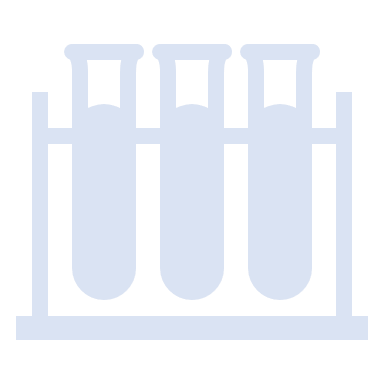 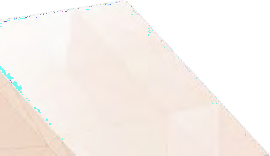 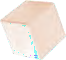 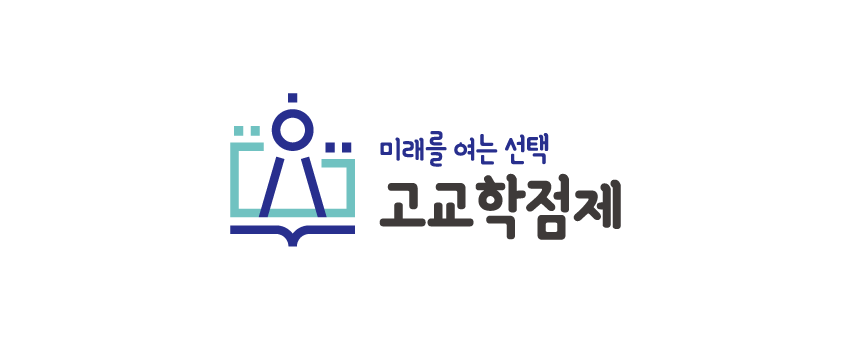 안내Ⅲ
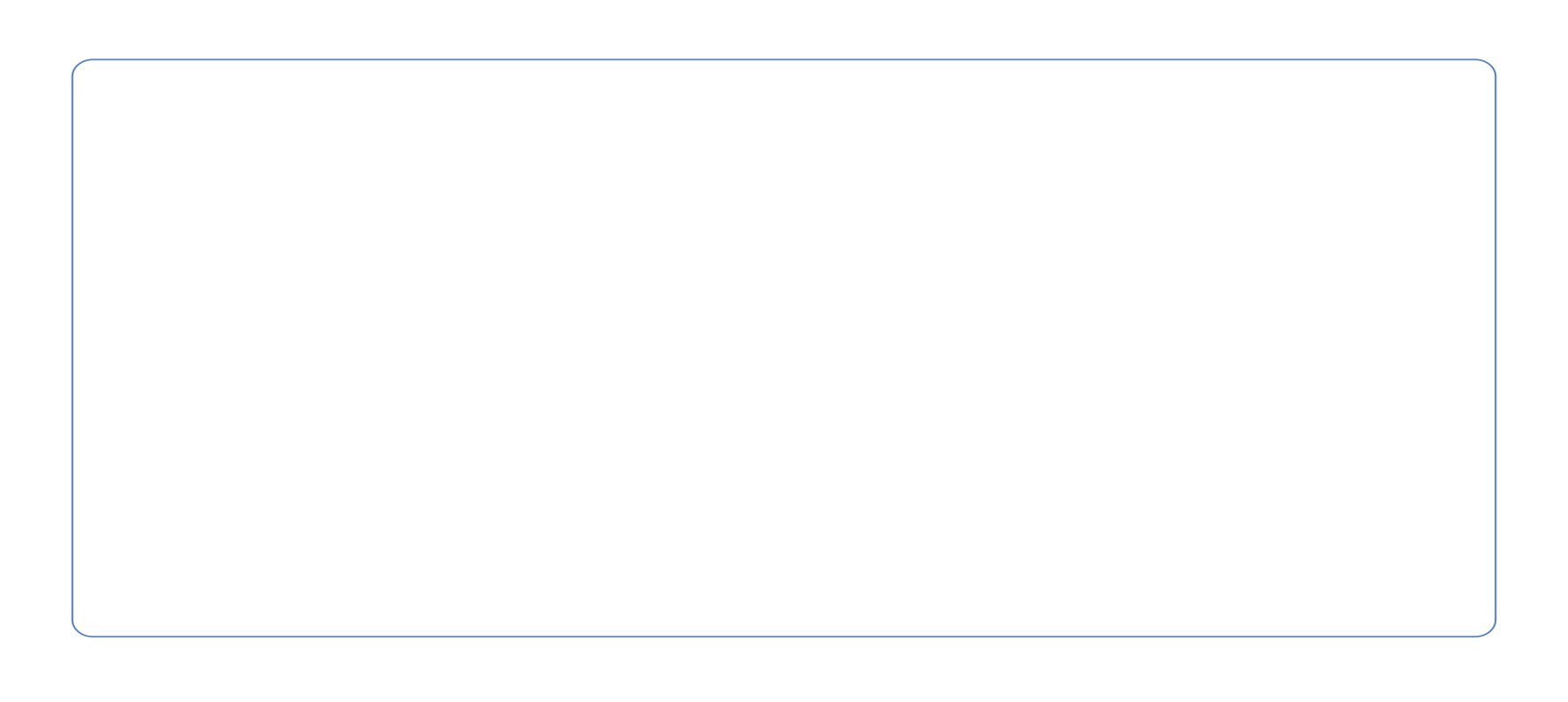 최소 성취수준 보장지도
부록3
'24년 최소 성취수준 보장지도 운영 개요
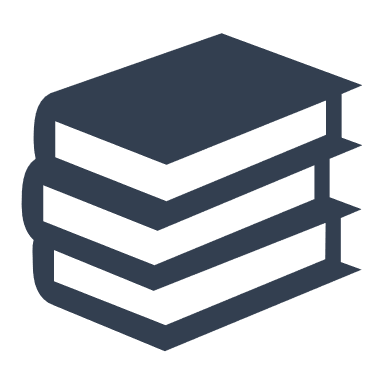 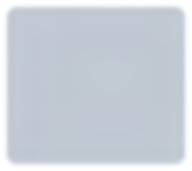 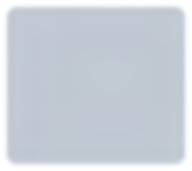 연구학교
준비학교
1학년 대상, 공통과목 운영 
 * 과학탐구실험 제외 가능
학교별 여건에 따라 확대 운영 가능
1,2학년 대상, 전과목 운영 권장
 * 교양교과(군) 제외
연구학교는 별도 안내
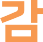 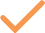 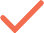 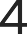 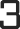 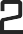 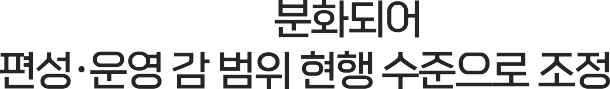 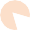 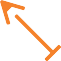 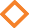 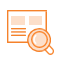 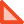 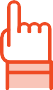 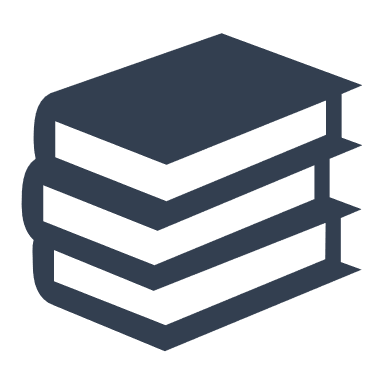 예방지도 vs. 보충지도
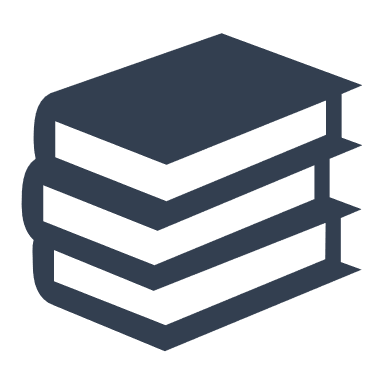 운영방법 및 운영절차 ·이수 인정
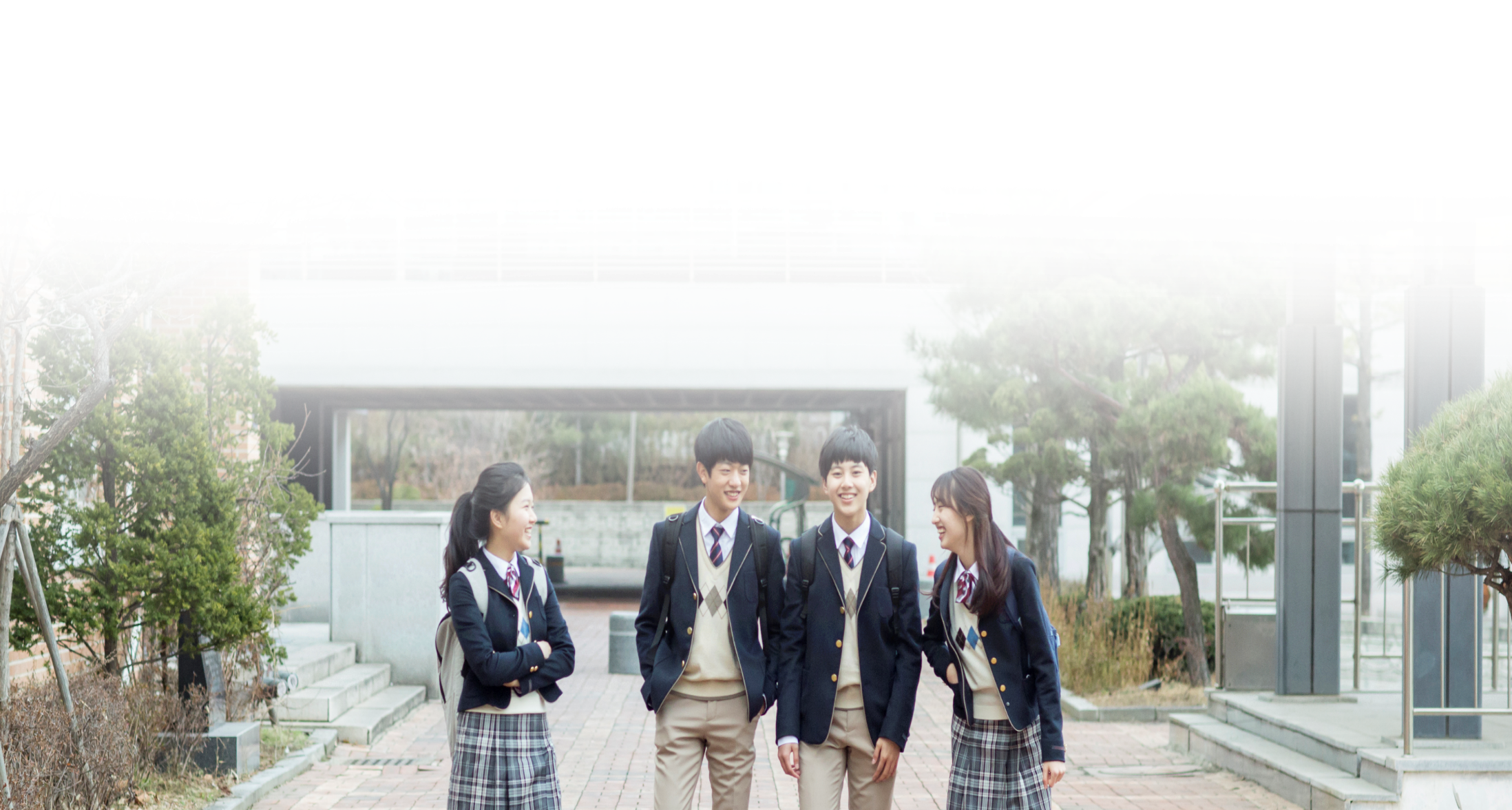 감사합니다